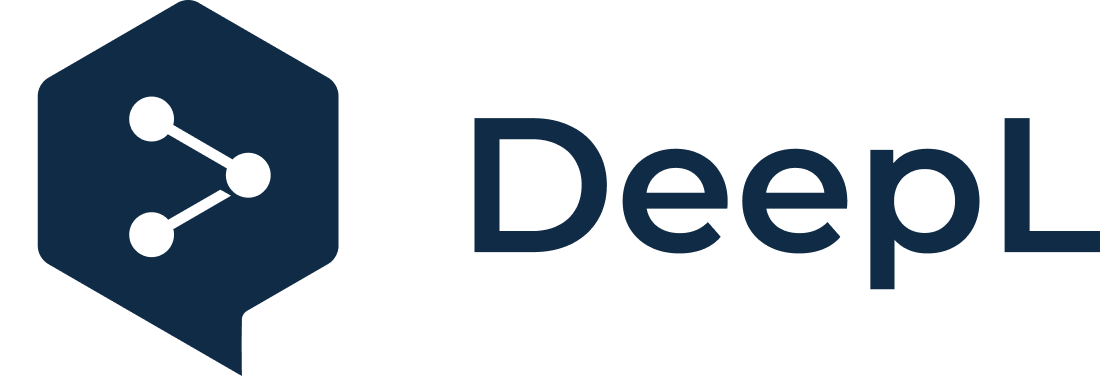 Abonnieren Sie DeepL Pro, um dieses Dokument zu bearbeiten.
Weitere Informationen finden Sie auf www.DeepL.com/pro
Lektion 14: For-Schleifen
KS4 - Programmieren
[Speaker Notes: Zuletzt aktualisiert: 23-11-20

Die Ressourcen werden regelmäßig aktualisiert - die neueste Version finden Sie unter: the-cc.io/curriculum.
Diese Ressource wird von der Raspberry Pi Foundation unter einer Creative Commons Attribution-NonCommercial-ShareAlike 4.0 International Lizenz lizenziert. Um eine Kopie dieser Lizenz zu sehen, besuchen Sie creativecommons.org/licenses/by-nc-sa/4.0/.]
Starter-Aktivität
Eine Vorhersage treffen (denken, schreiben, paarweise teilen)
Frage .
Wie sieht die Ausgabe aus, wenn dieser Code ausgeführt wird?
Starter-Aktivität
Eine Vorhersage treffen (denken, schreiben, paarweise teilen)
Die Werte 0 bis 4 werden auf dem Bildschirm ausgegeben.
Zielsetzungen
Lektion 14: For-Schleifen
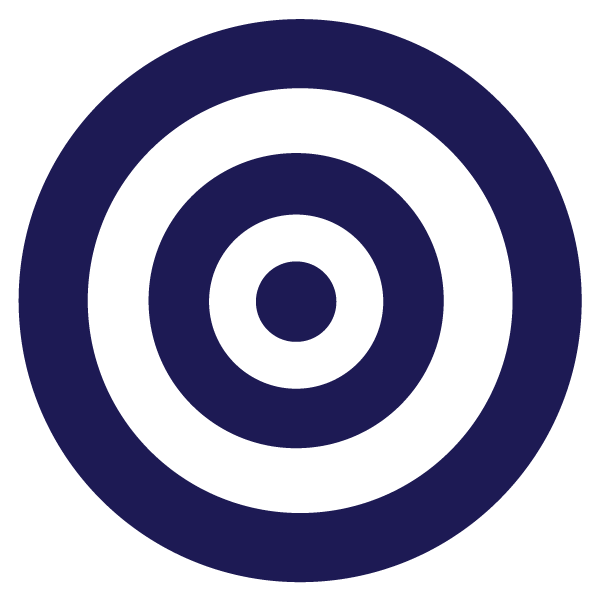 In dieser Lektion lernen Sie:
Definieren Sie eine for-Schleife
Gehen Sie durch den Code, der eine for-Schleife verwendet
Ändern Sie ein Programm, das eine for-Schleife verwendet
Vergleich einer while-Schleife mit einer for-Schleife
'#'
[Speaker Notes: Sekundär - Ziele Folien]
Tätigkeit 1
Was ist eine for-Schleife?
Dies ist ein Beispiel für eine for-Schleife. 
Eine for-Schleife ist ein weiteres Hilfsmittel zur Steuerung des Ausführungsflusses in Ihren Programmen.
Tätigkeit 1
Was ist eine for-Schleife?
Eine while-Schleife kann alles tun, was eine for-Schleife auch kann. 
Es ist jedoch bequemer, eine for-Schleife zu verwenden, um durch Sequenzen zu iterieren.
Tätigkeit 1
Was ist eine for-Schleife?
Wenn Sie eine for-Schleife verwenden, sagen Sie damit:
"Für jedes Element in dieser Sequenz musst du Folgendes tun".
Tätigkeit 1
Was ist eine for-Schleife?
For-Schleifen können für viele Arten von Sequenzen verwendet werden, zum Beispiel:
Buchstaben in einem Wort
Elemente in einer Liste
Zahlen in einem Bereich
Tätigkeit 1
Was ist eine for-Schleife?
In dieser Lektion geht es um for-Schleifen, die die Funktion range() verwenden.
Tätigkeit 1
Was ist eine for-Schleife?
range() ist die Sequenz, durch die Sie iterieren werden.
Tätigkeit 1
Was ist eine for-Schleife?
range() ist eine eingebaute Funktion, genau wie input(). 
Sie erzeugt eine Zahlenfolge.
Tätigkeit 1
Was ist eine for-Schleife?
Wenn Sie die Bereichsfunktion aufrufen, können Sie ihr bis zu drei Werte übergeben: 
Die Startnummer
Die Endnummer
Der Schritt
Tätigkeit 1
Was ist eine for-Schleife?
Wenn Sie nur einen Wert übergeben, wird die Funktion diesen als letzte Zahl verwenden und die Folge beginnt bei 0.
Tätigkeit 1
Was ist eine for-Schleife?
Wenn Sie die Bereichsfunktion aufrufen, erzeugt sie eine Zahlenfolge:
0, 1, 2, 3, 4 
Hinweis: Die Endnummer ist in der erzeugten Sequenz nicht enthalten, da sie als Stopp-Punkt verwendet wird.
Tätigkeit 1
Was ist eine for-Schleife?
x ist die Variable, die verwendet wird, um diese Sequenz zu durchlaufen.  
0, 1, 2, 3, 4
Tätigkeit 1
Ein Durchgang: for-Schleife
Die Bereichsfunktion erzeugt eine Folge von Zahlen.
Funktion .
Bereich(3)

    0, 1, 2
Prozess .
Zustand .
x
Ausgang .
Tätigkeit 1
Ein Durchgang: for-Schleife
x enthält den ersten Wert in der Folge.
Funktion .
Bereich(3)

    0, 1, 2
Prozess .
Zustand .
x
0
Ausgang .
Tätigkeit 1
Ein Durchgang: for-Schleife
Der in x festgehaltene Wert wird als Ausgabe angezeigt.
Funktion .
Bereich(3)

    0, 1, 2
Prozess .
Zustand .
x
0
Ausgang .
0
Tätigkeit 1
Ein Durchgang: for-Schleife
x enthält den nächsten Wert in der Folge.
Funktion .
Bereich(3)

    0, 1, 2
Prozess .
Zustand .
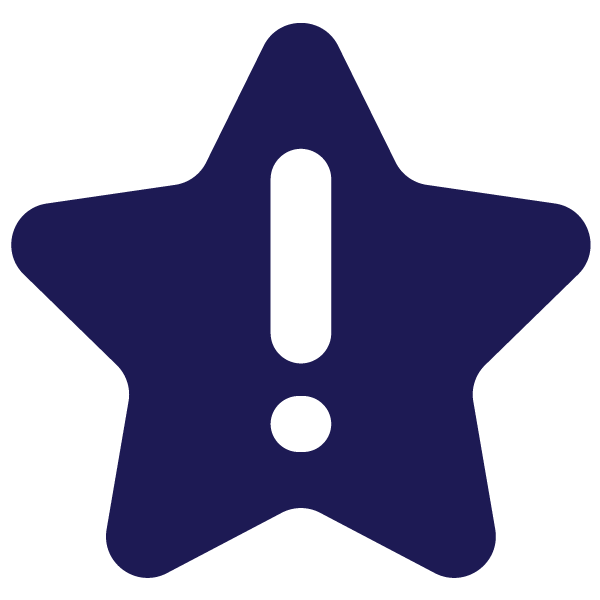 x
1
Ausgang .
Tätigkeit 1
Ein Durchgang: for-Schleife
Der in x festgehaltene Wert wird als Ausgabe angezeigt.
Funktion .
Bereich(3)

    0, 1, 2
Prozess .
Zustand .
x
1
Ausgang .
1
Tätigkeit 1
Ein Durchgang: for-Schleife
x enthält den nächsten Wert in der Folge.
Funktion .
Bereich(3)

    0, 1, 2
Prozess .
Zustand .
x
2
Ausgang .
Tätigkeit 1
Ein Durchgang: for-Schleife
Der in x festgehaltene Wert wird als Ausgabe angezeigt.
Funktion .
Bereich(3)

    0, 1, 2
Prozess .
Zustand .
x
2
Ausgang .
2
Tätigkeit 1
Ein Durchgang: for-Schleife
Das Ende der Sequenz ist erreicht und die Schleife wird beendet.
Funktion .
Bereich(3)

    0, 1, 2
Prozess .
Zustand .
x
2
Ausgang .
Tätigkeit 1
Beispiele für Zahlenfolgen
Übergeben Sie einen Wert und dieser wird als Endpunkt verwendet. 

Übergeben Sie zwei Werte, die als Start- und Endpunkt verwendet werden.
Übergeben Sie drei Werte, die als Start, Ende und Schrittweite verwendet werden.
Bereich(5)
0, 1, 2, 3, 4



Bereich(3,10)
3, 4, 5, 6, 7, 8, 9



Bereich(1, 11, 2)
1, 3, 5, 7, 9
Tätigkeit 2
Generator für Zeittafeln
Verwenden Sie das Arbeitsblatt, um einen Generator für das Einmaleins zu erkunden und zu erweitern.
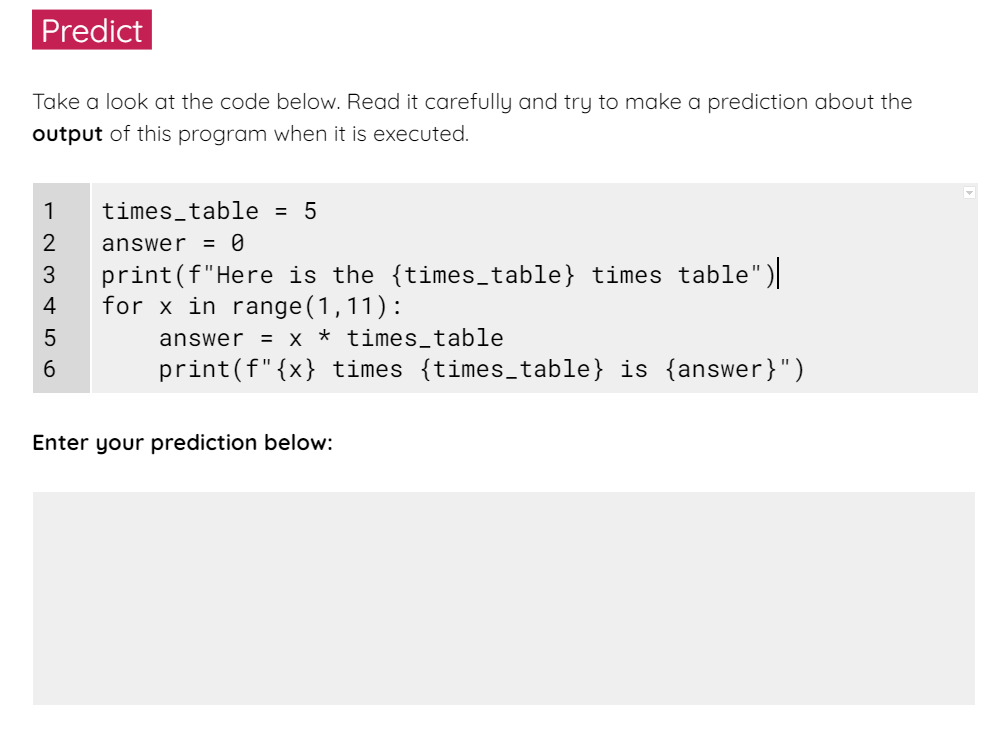 Plenarsitzung
Vergleich einer for-Schleife mit einer while-Schleife
Benutzen Sie das Arbeitsblatt, um eine while-Schleife und eine for-Schleife zu definieren und beide zu vergleichen.
Zusammenfassung
Nächste Lektion
In der nächsten Lektion werden Sie...
Iteration zur Durchführung von Validierungsprüfungen bei der Dateneingabe verwenden
In dieser Lektion werden Sie...
Gelernt, wie man die Bereichsfunktion in einer for-Schleife verwendet
'#'